Physical Properties of Matter
Any characteristic of a material that can be observed or measured without changing the composition of the substance.
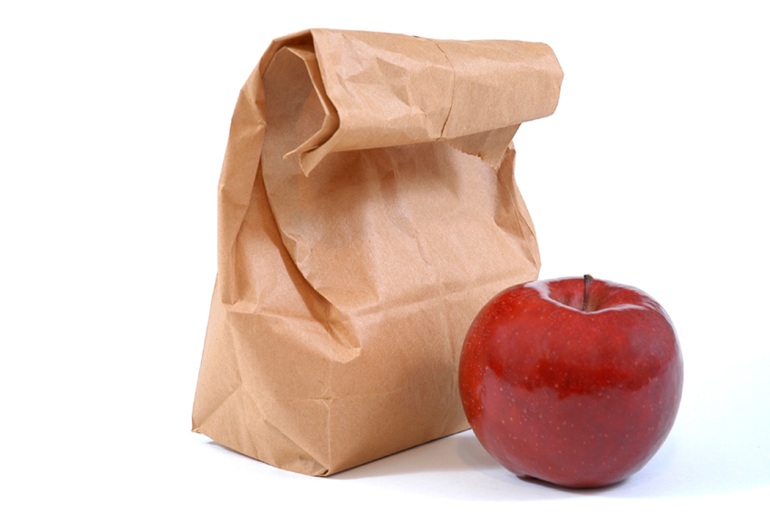 Examples of Physical Properties
Viscosity-resistance to flow
Conductivity-ability to allow heat to flow
Malleability-ability of solid to be hammared without shattering
Hardness-scratch test
Melting point- is the temperature at which a given solid material changes from a solid to a liquid. and boiling point is the temperature at which the liquid changes to a gas. 
Density-ratio of mass to volume
Chemical Changes
When substances react with each other and form one or more new substances.
Tree leaves change color
Baking a cake
Wood burning
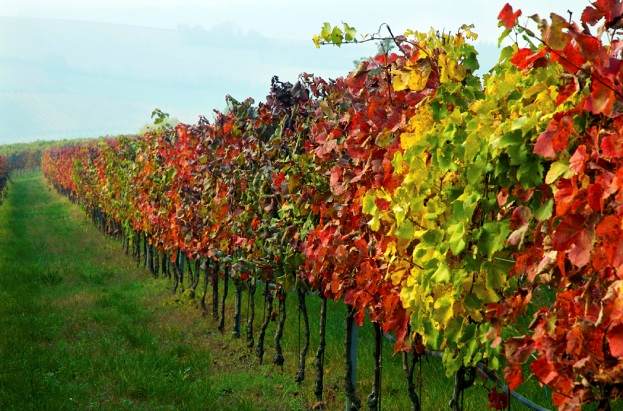 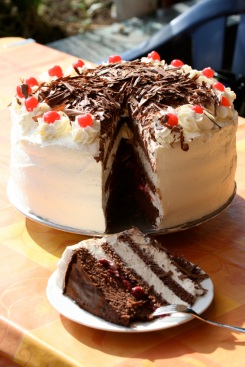 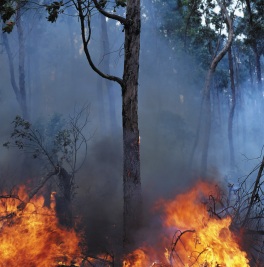 Chemical Properties
Flammability-ability to burn in 
presence of oxygen



Reactivity-how readily a substance 
combines with other substances.
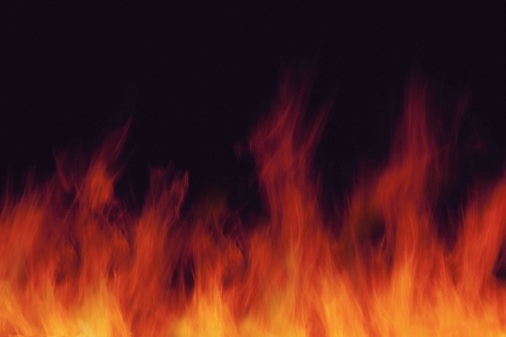 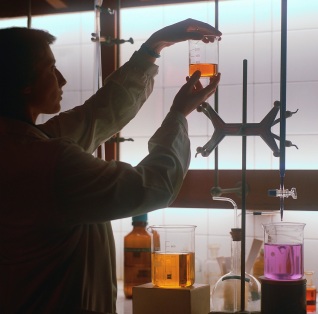 Evidence of Chemical Change
Change in color
Production of gas
Formation of a precipitate-any solid that forms and separates from a liquid mixture.
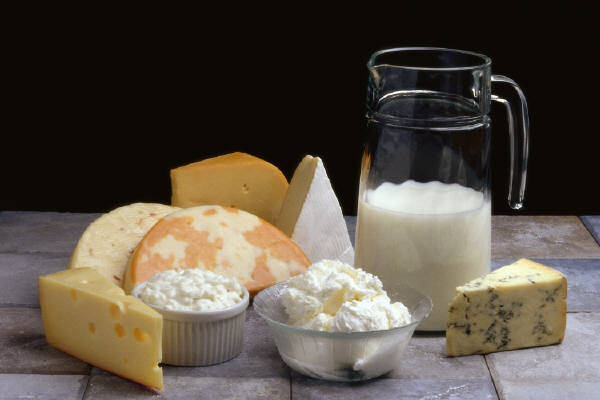 Cottage cheese